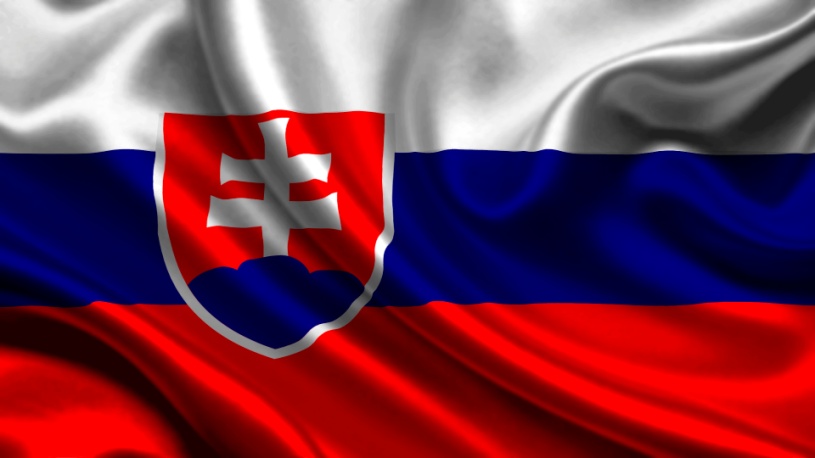 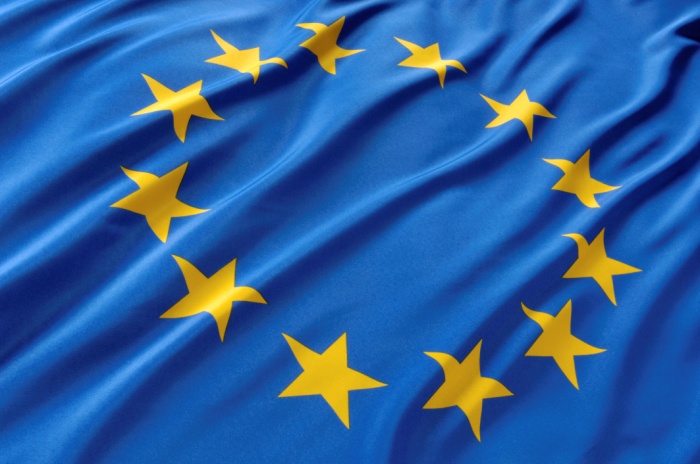 Slovenská republika –  volby do EP
Peter Spáč
4.5.2017
Typy voleb v SR
Prezidentské

Parlamentní (Národní rada SR)

Regionální (Vyšší územní celky – VÚC)

Komunální (zastupitelstva, starostové / primátoři)

Evropské
Volby do EP – volební systém
Listinný poměrný systém

1 celostátní obvod:
14 mandátů (2004)
13 mandátů (2009, 2014)

5 % klauzule

Přednostní hlasování s limitovaným dosahem
Volby do EP – volební systém
V zásadě totožný volební systém jako v parlamentních volbách

Odlišnosti:

Počet mandátů (150 vs. 13/14)

Přednostní hlasování (4 vs. 2 hlasy; bariéra započítání)
Časové cykly?
Volební období:
NR SR – 4 roky
EP – 5 let

Dosud žádné překrytí obojích voleb v 1 roce

Volby do EP 2004, 2009 i 2014 jako časově vyhovující pro koncept druhořadých voleb
Volební programy
Většina stran připravuje zvláštní programy

Menší rozsah programů

Propojení domácích a evropských témat

Kooperace s „evropskými“ politickými stranami
Volební kampaň
V porovnání s parlamentními volbami výrazně menší rozsah

Častá prezentace domácích témat v „evropské“ perspektivě

Témata:
2004 – okolnosti vstupu do EU („zásluhy“)
2009 – Lisabonská smlouva, integrační trendy
2014 – „ticho po prezidentských volbách“
Kandidáti
Vyjádření menšího významu voleb

Trendy:

Absence předsedů relevantních stran (výjimka v 2014)

Poslanci a členové stranických vedení obsazují čelní pozice

Opakovaná kandidatura většiny europoslanců
Výsledky voleb
Sledované oblasti:

Výsledky vládních a opozičních stran

Výsledky mimoparlamentních stran

Množství neplatných hlasů
Volby do EP 2004
Volby do EP 2004
Volby do EP 2004
Volby do EP 2004 – Volby do NR SR 2002
Neplatné hlasy
Volby do EP 2009
Volby do EP 2009
Volby do EP 2009
Volby do EP 2009 – Volby do NR SR 2006
Neplatné hlasy
Volby do EP 2014
Volby do EP 2014
Volby do EP 2014
Volby do EP 2014 – Volby do NR SR 2012
Neplatné hlasy
Druhořadé volby
Menší význam voleb:
Voliči – účast
Strany – kampaň, programy

Výsledky jako kontrola primární úrovně?

Pozice mimoparlamentních stran

Podíl neplatných hlasů

Volební účast jako faktor deformující ostatní prvky
Volby do EP 2004 – účast v EU
Volby do EP 2009 – účast v EU
Volby do EP 2014 – účast v EU